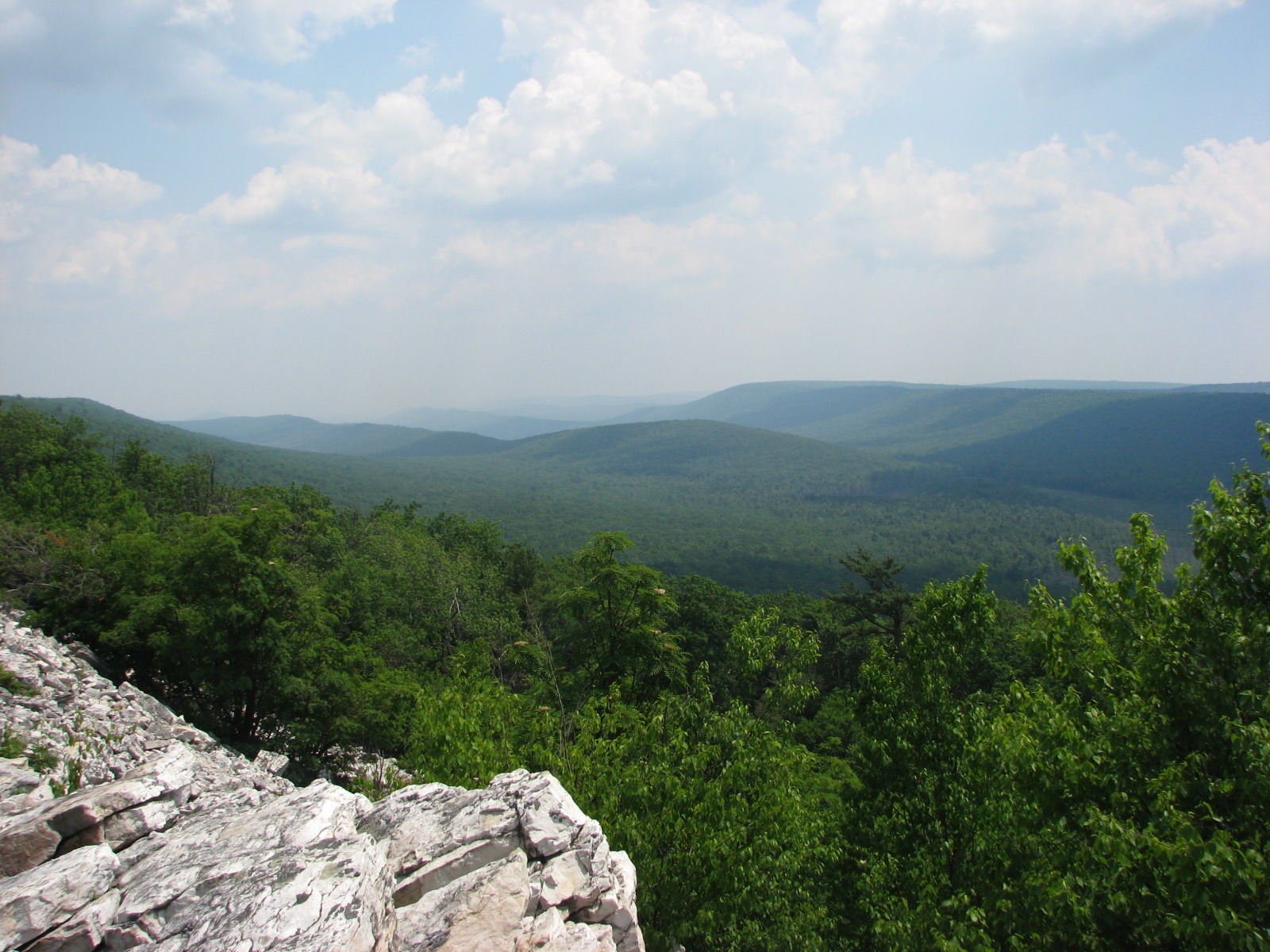 International CZO Summer Field School 2010
s
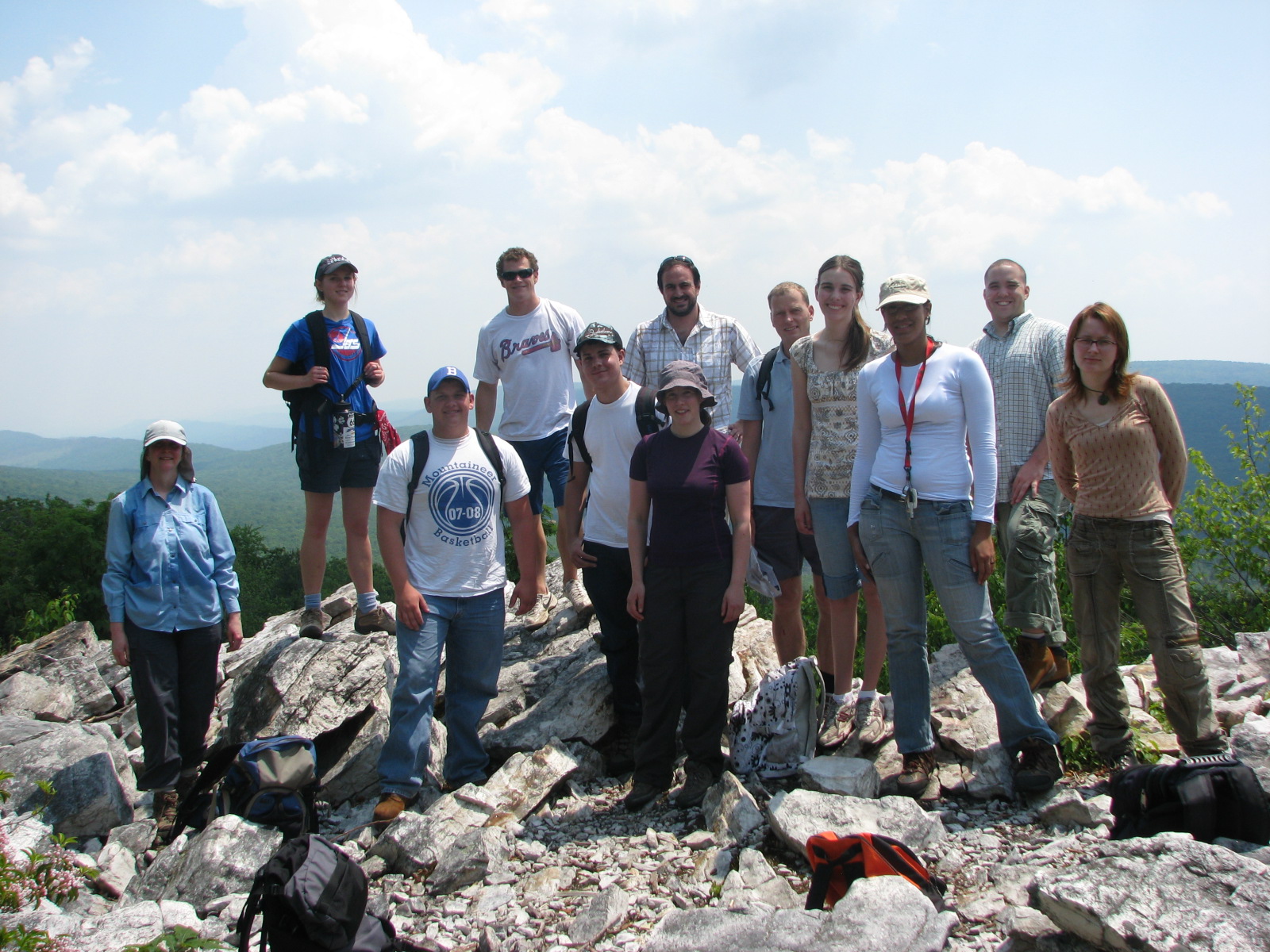 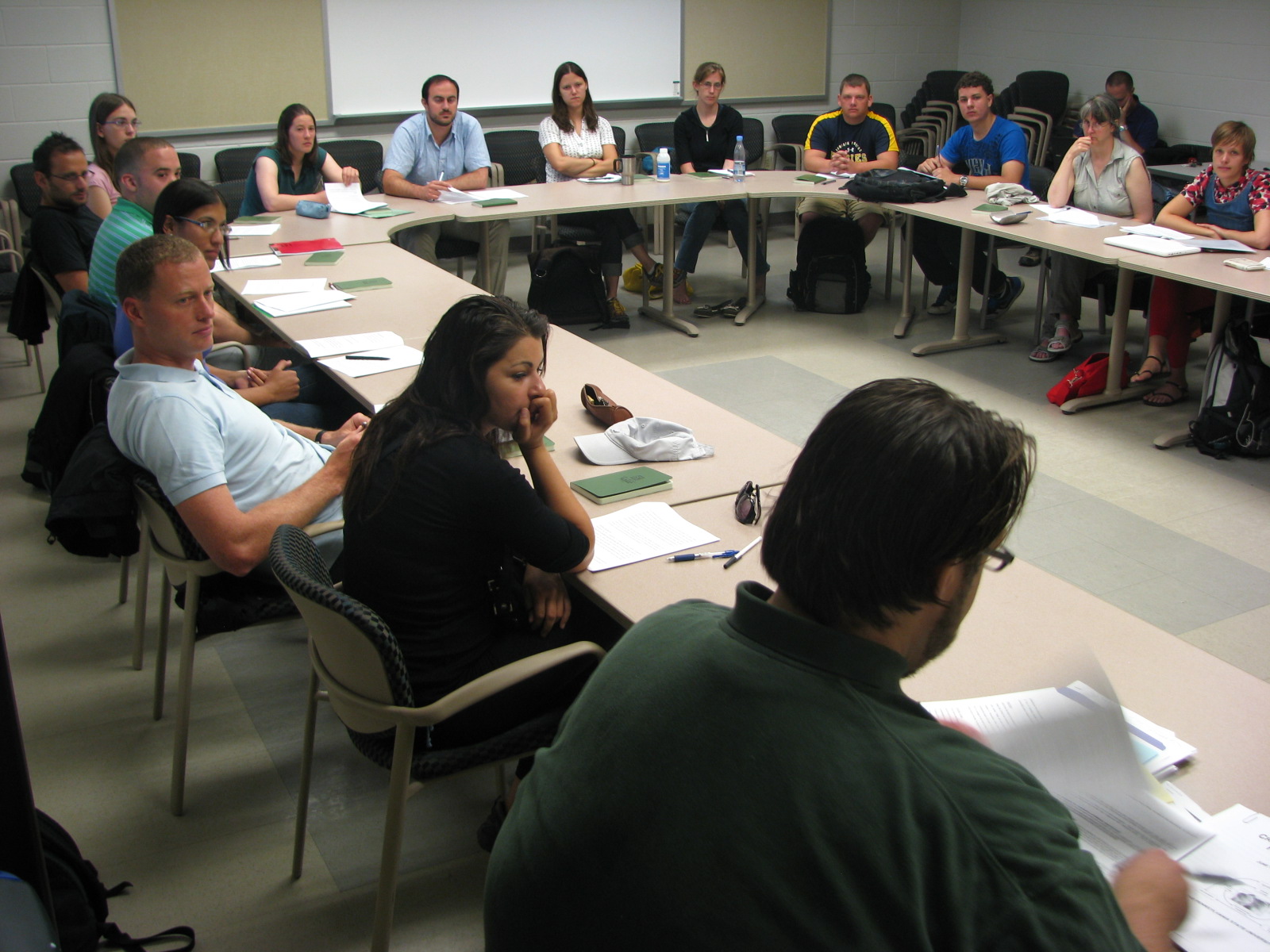 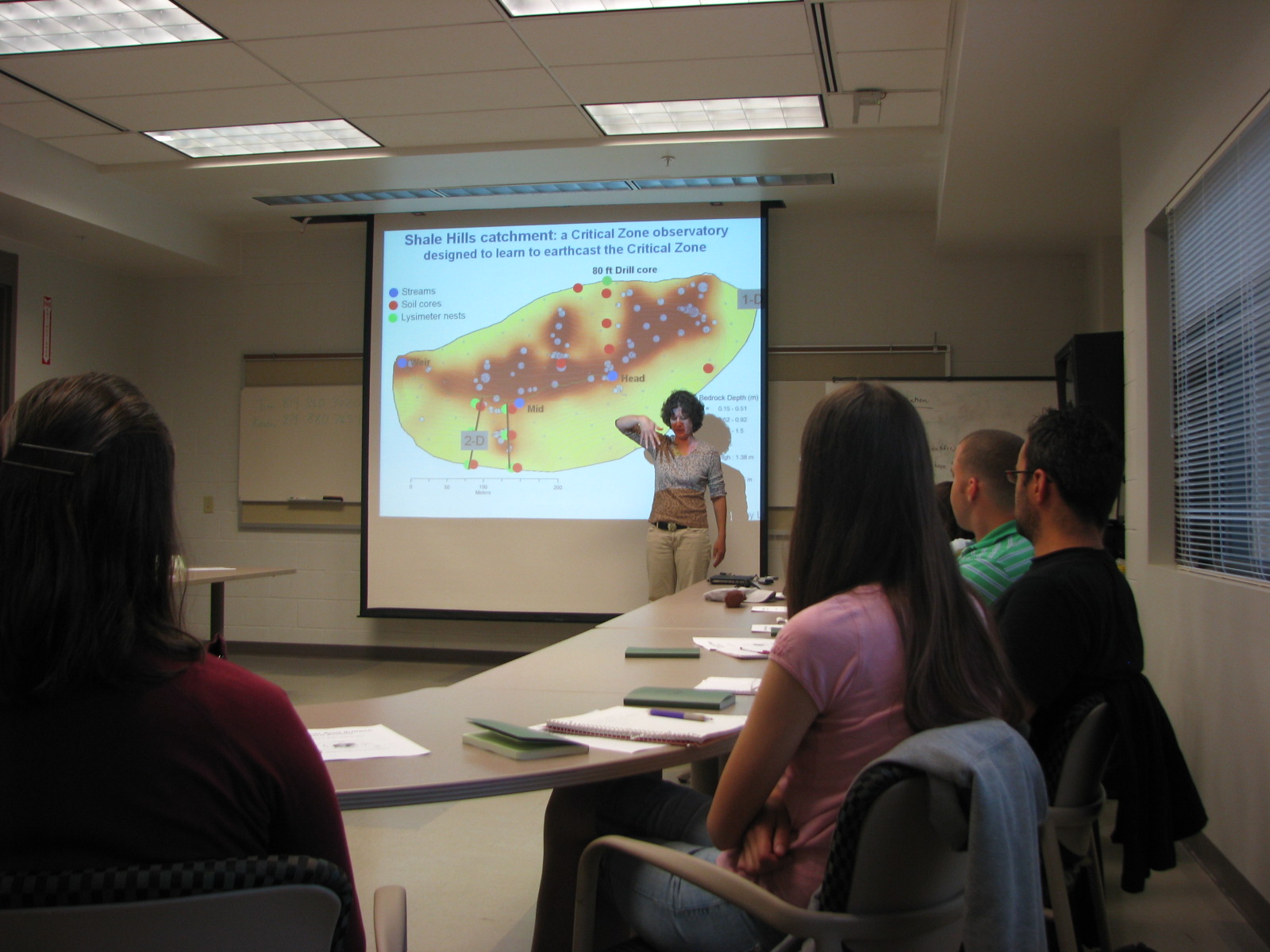 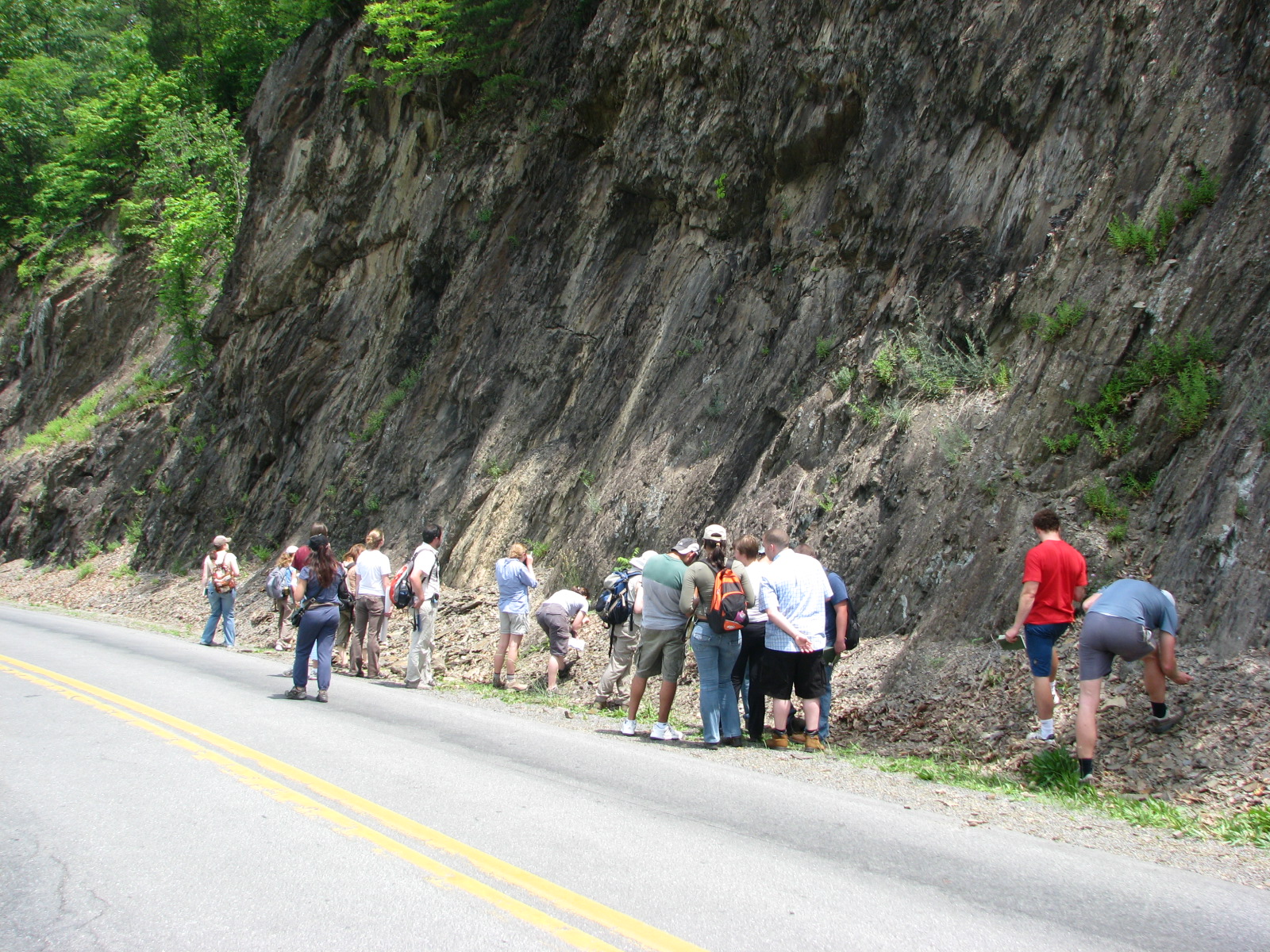 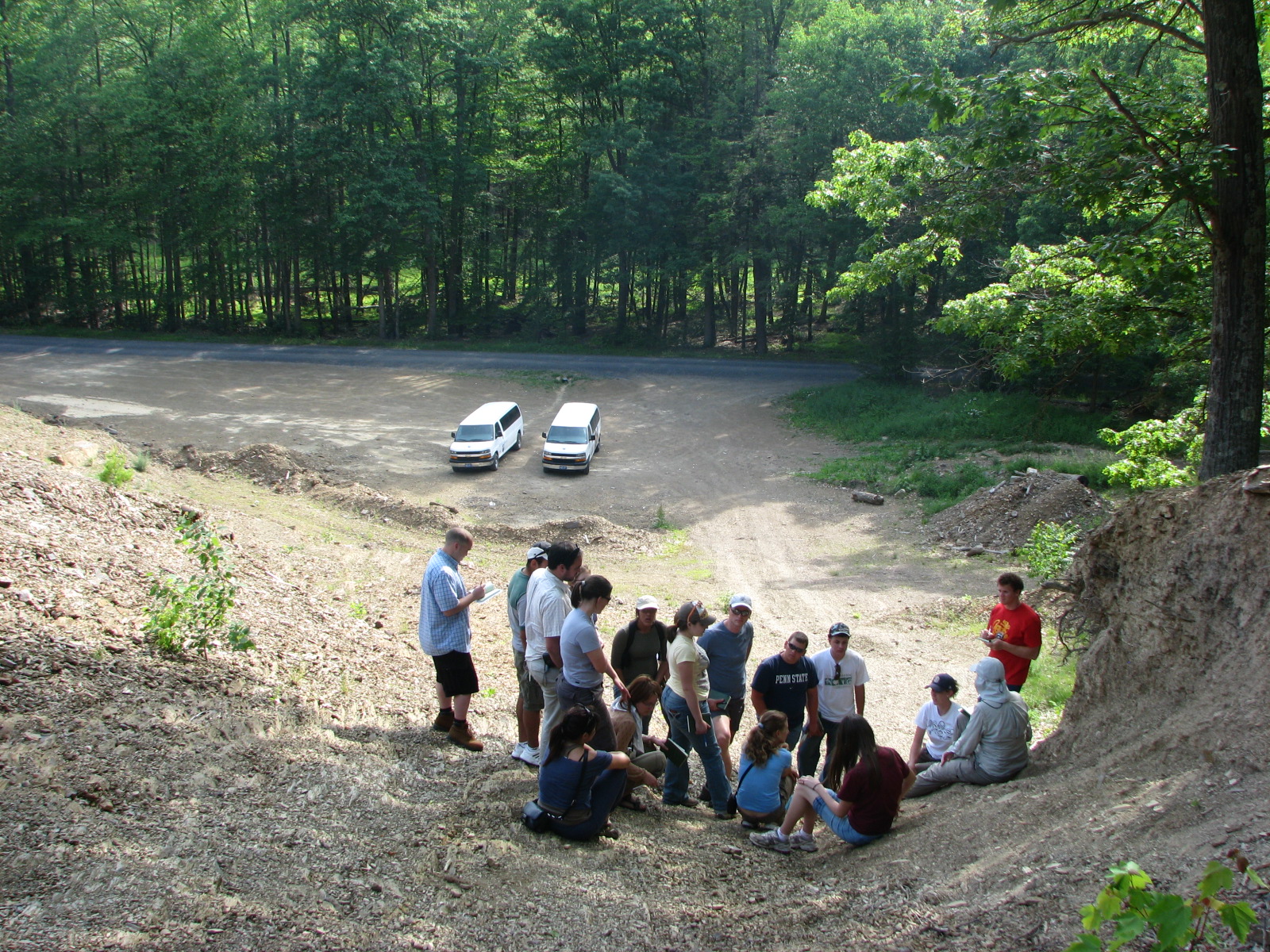 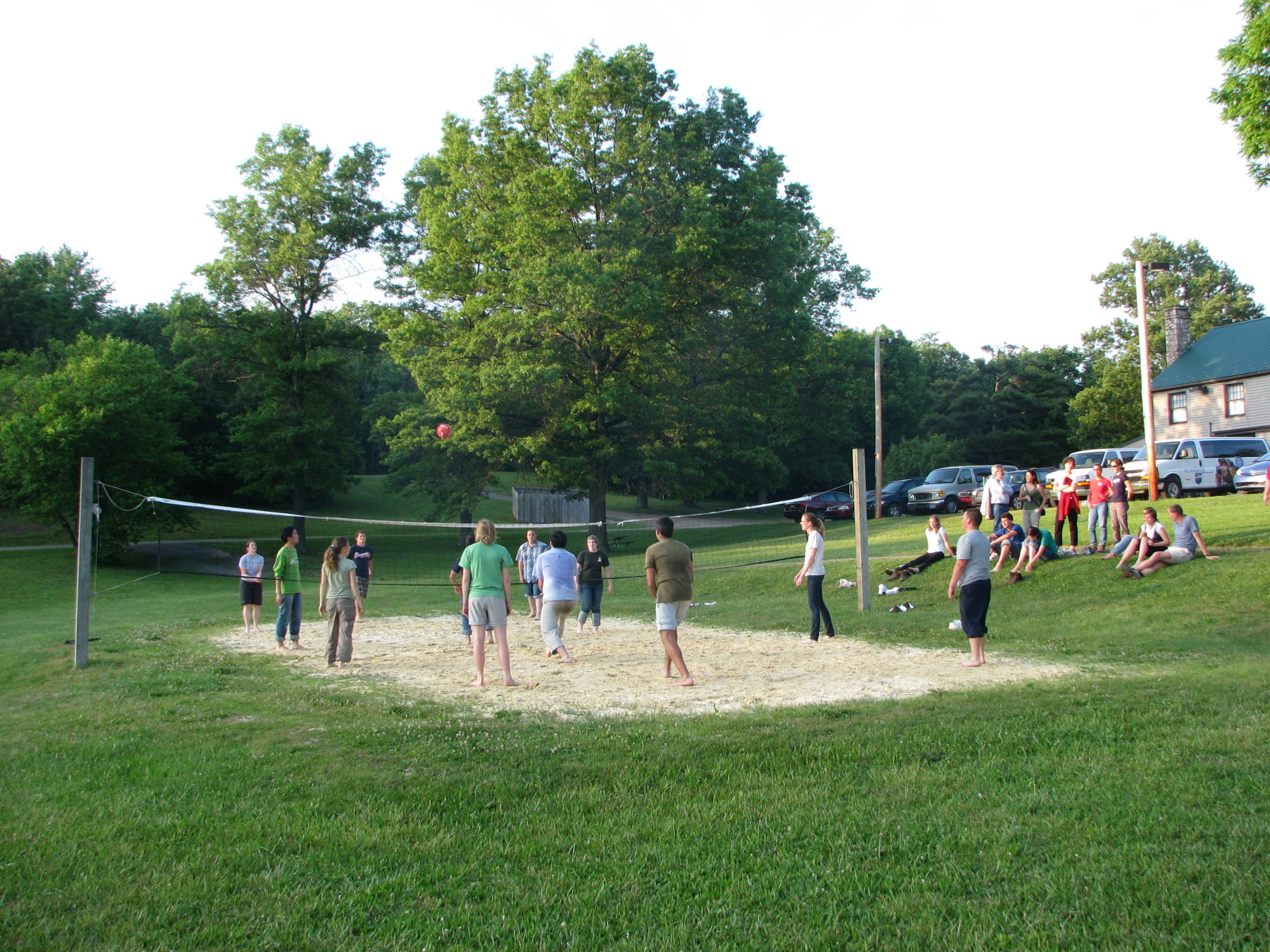 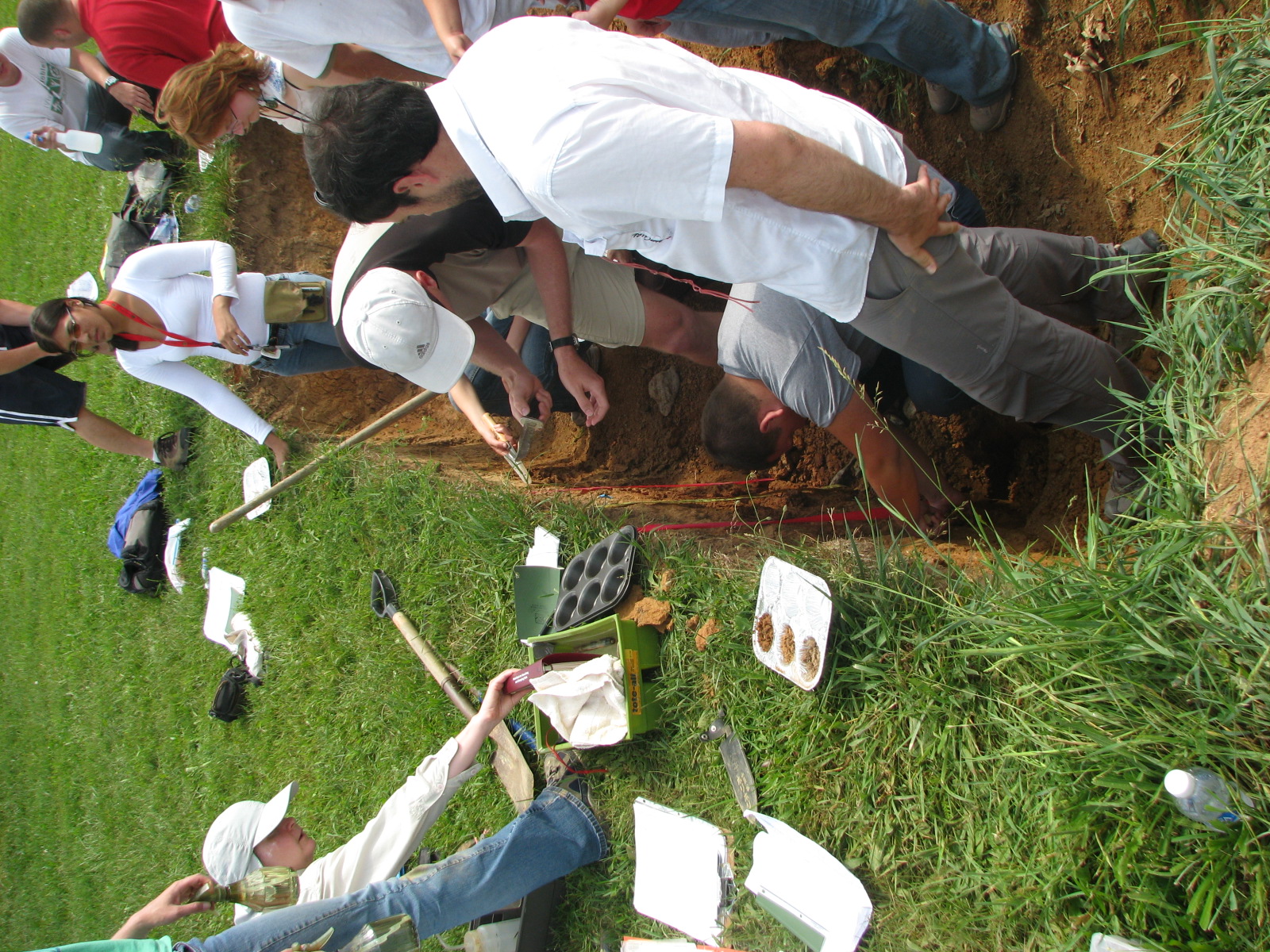 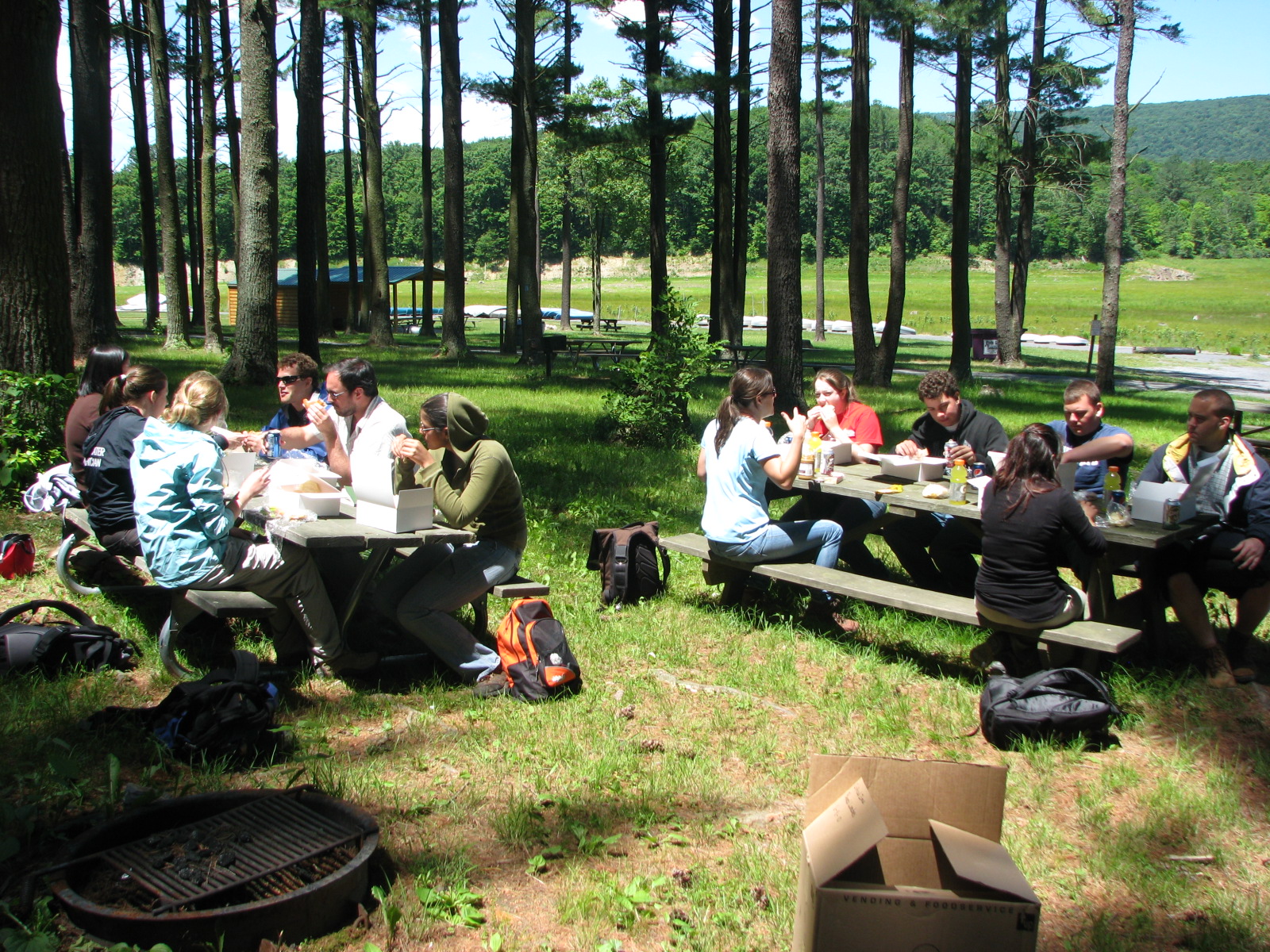 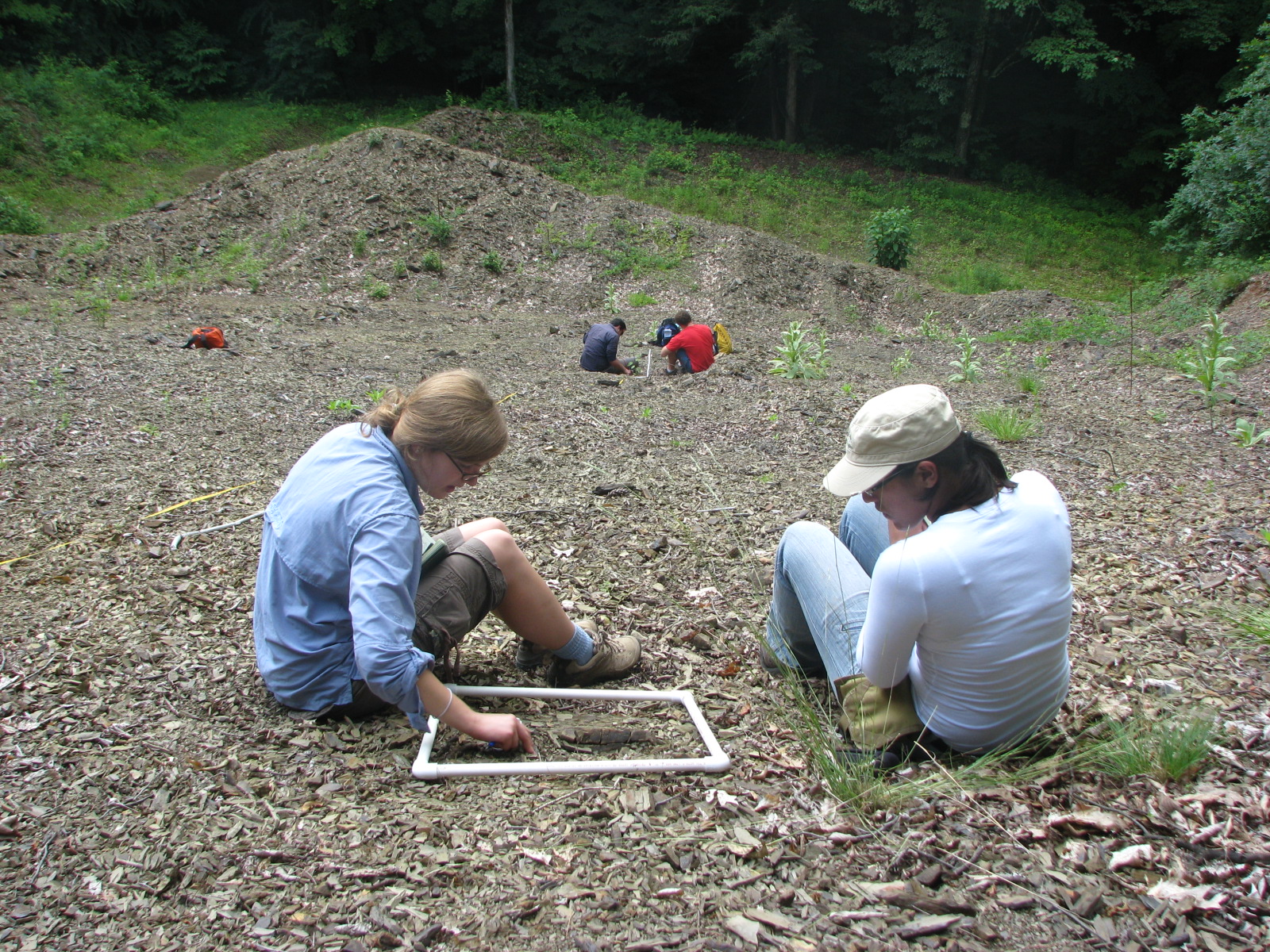 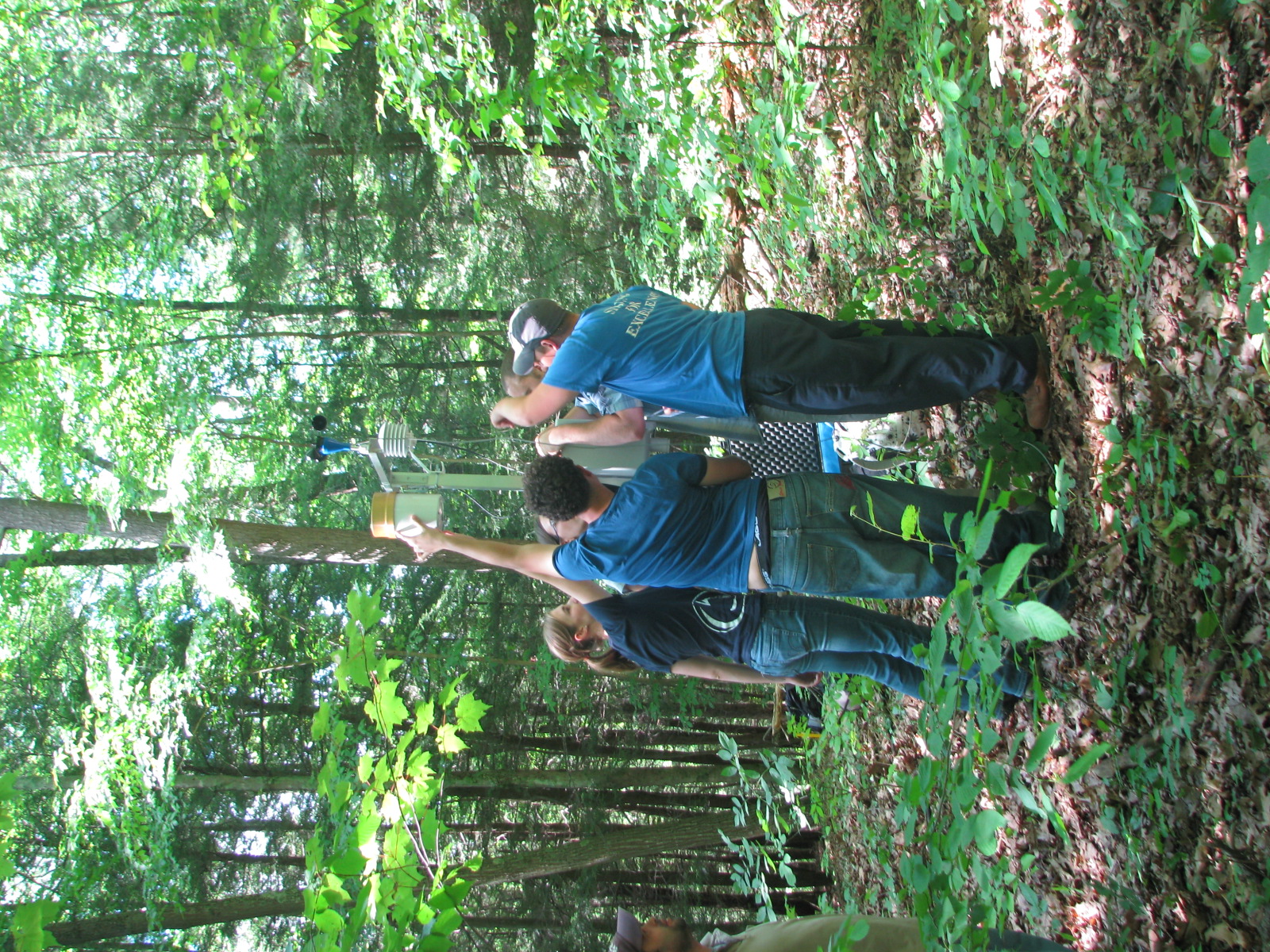 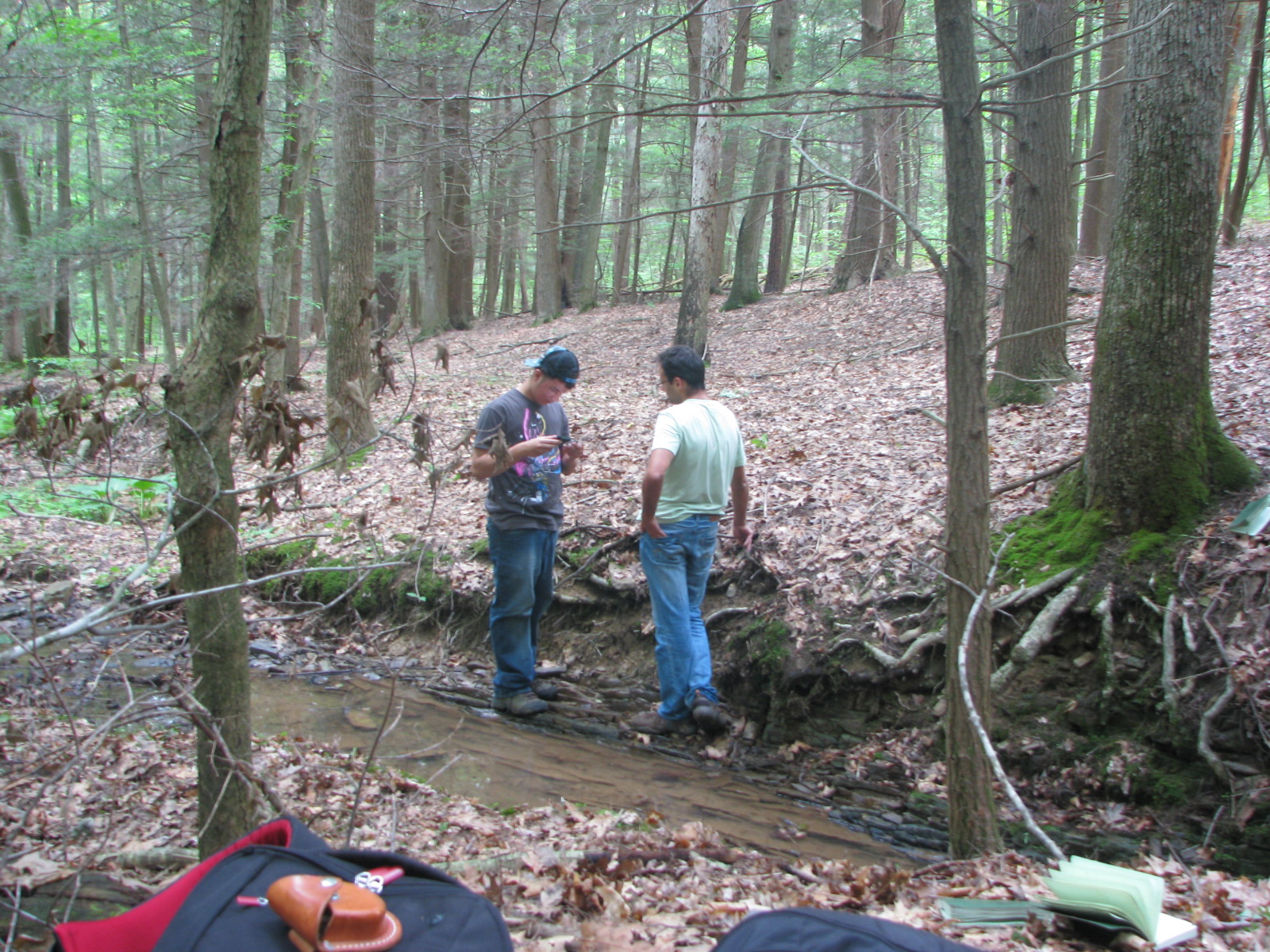 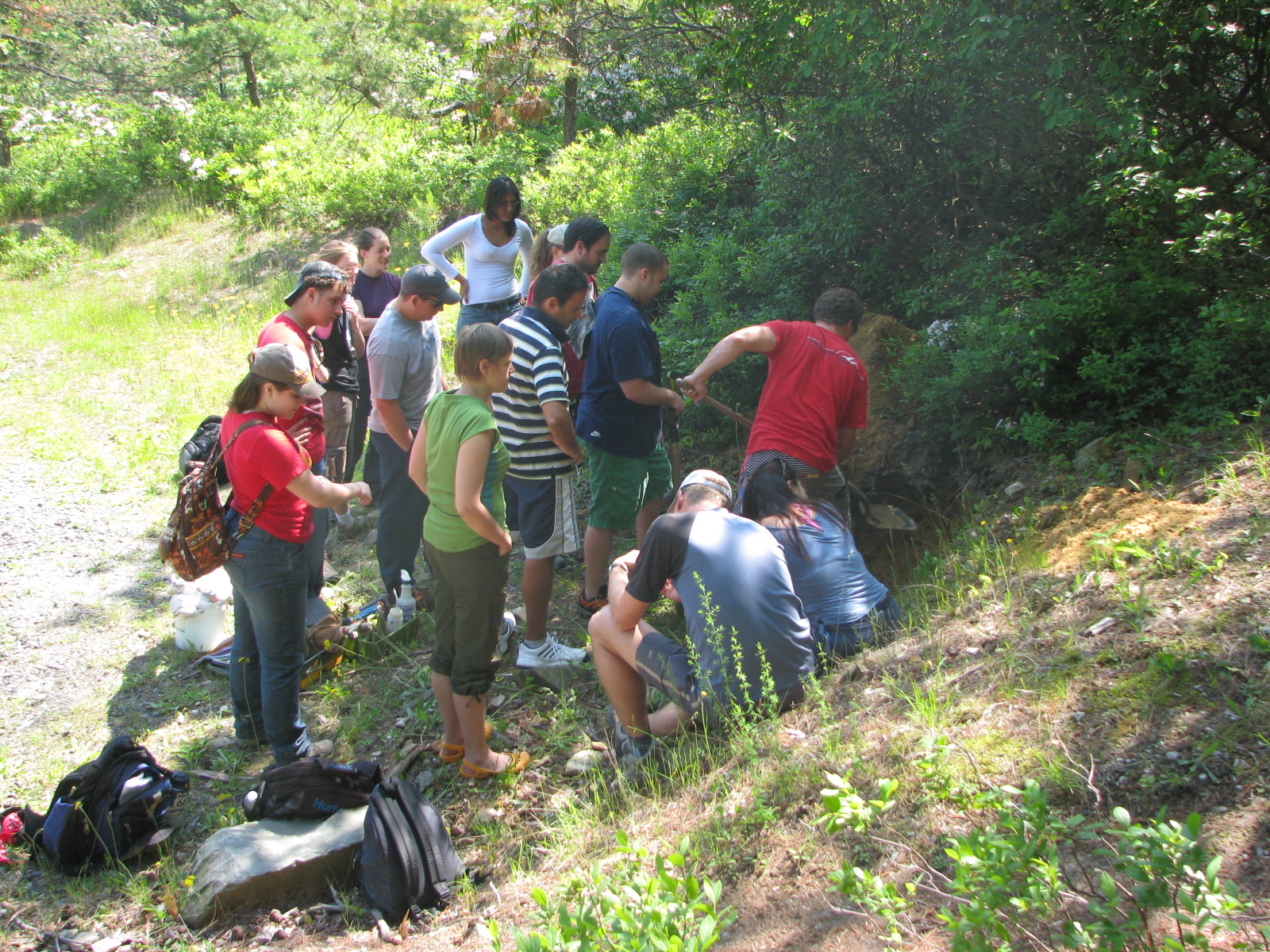 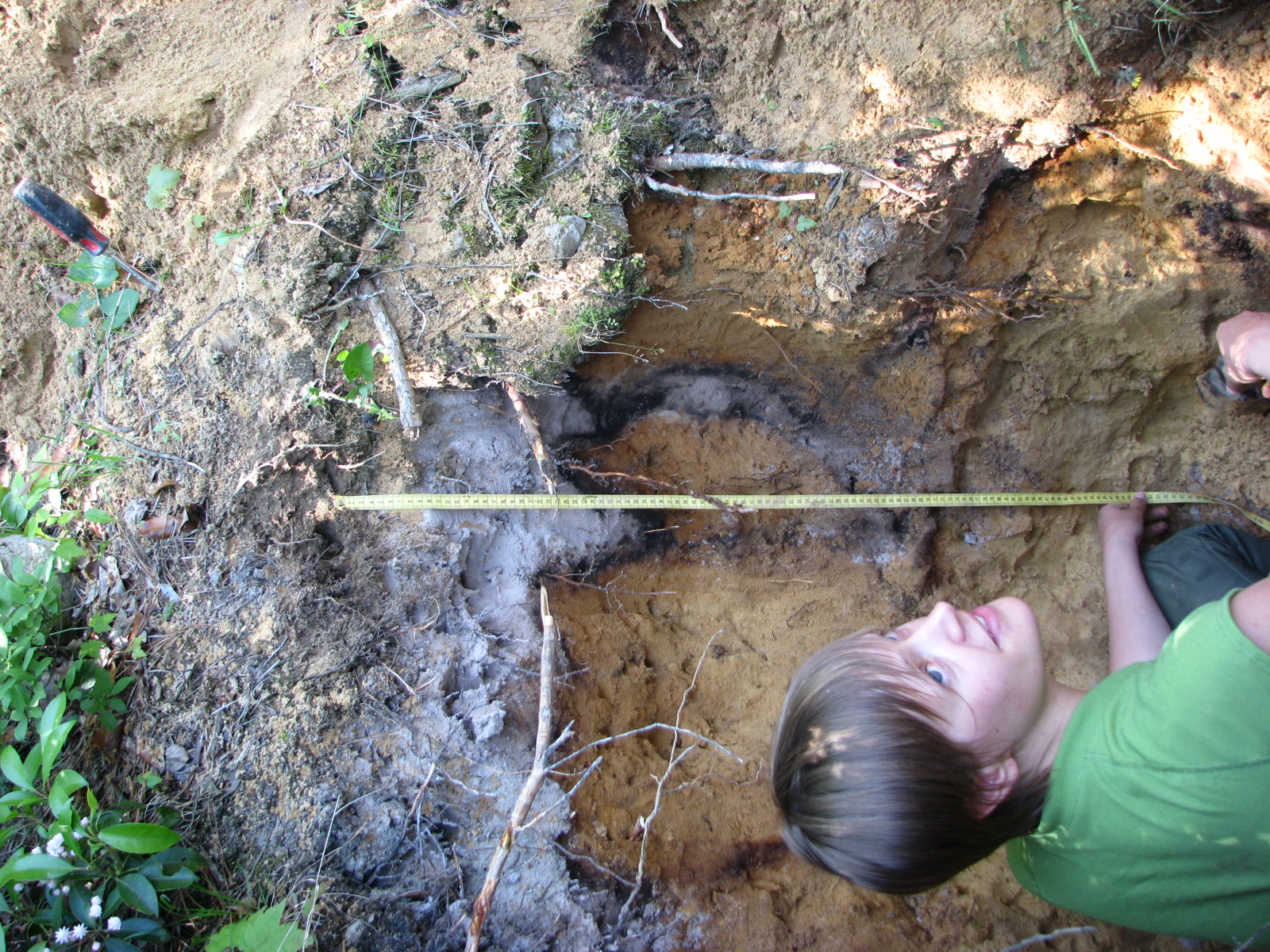